Cave art
S Miyagawa June 2018
1
Cave art
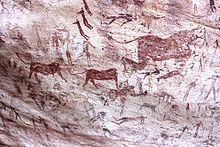 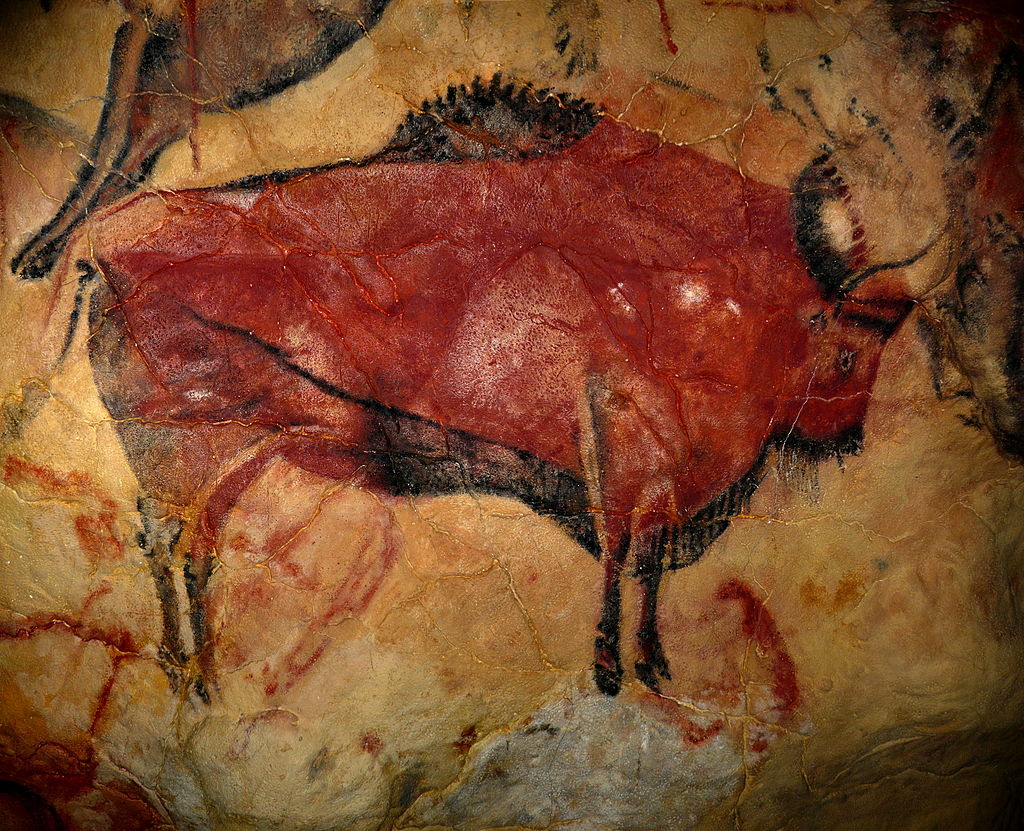 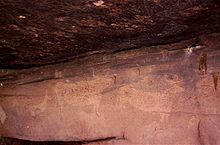 S Miyagawa June 2018
2
Deep in caves, difficult to access, dark
Concentrated in narrow areas
90% are of hoofed animals – horses, deer

Archeoacoustics (Robert Till, etc)
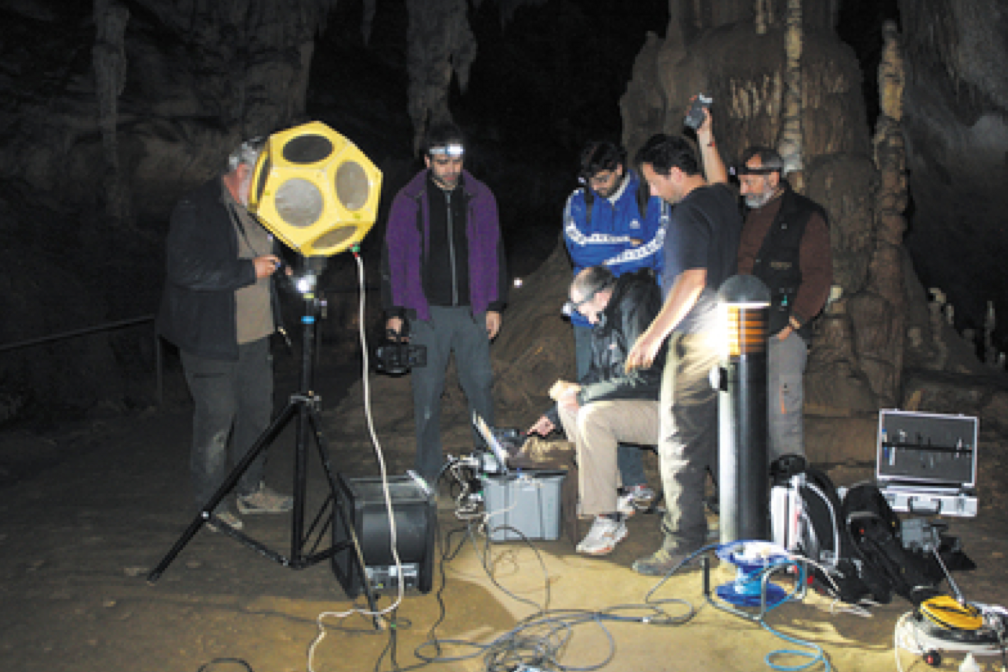 Cave entrance
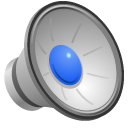 Inside cave
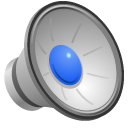 Deep in cave
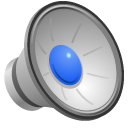 S Miyagawa June 2018
3
Rock Art Acoustics in the Past, Present and Future, Steven J. Waller 1999

The author has found that rock art often occurs at the exact location of the source of sound reflection and/or at a good spot in which to stand for hearing an echo come from elsewhere. 

For example, echoes of percussion noises such as clapping can mimic the sound of hoof beats, and hoofed animals are a frequent rock art theme. 

Voices appear to emanate from rock surfaces on which anthropomorphic beings are depicted. Thus the artists may have been attempting to depict the spirits who they felt inhabited the rocks and who were responsible for the sounds. 

Digital measurements of sound reflection revealed that the decorated surfaces in Horseshoe Canyon correspond exactly to the regions of the canyon possessing the maximum echo intensities (R = .84; p < .0001). 

Acoustic studies have substantiated the existence of sound reflection at virtually all of the rock art sites tested by the author to date in Europe, North America and Australia (Waller 1994a, 1997a, 1997b).
S Miyagawa June 2018
4
San rock art (70,000 years ago)
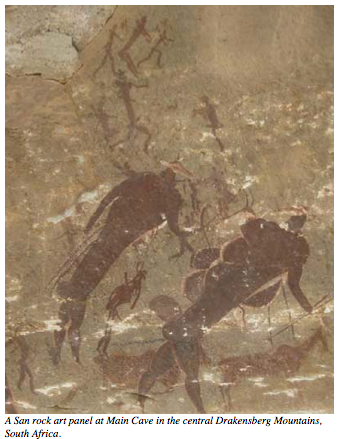 S Miyagawa June 2018
5
In southern Africa alone, there are perhaps over a million cave art images (Coulson and Cambell 2001)
S Miyagawa June 2018
6
Predominance of animals in cave art
Chauvet cave
Human brain is finely tuned to detect 
animals (Hodgson 2013, etc.)
S Miyagawa June 2018
7
Handmarks
El Castillo
S Miyagawa June 2018
8
Development of art
Decoration of the body (pigments, ochre; e.g., Hoffman 2018, Pettitt 2011)
Handmark, a direct extension of the body (H. sapiens, but possibly also Neanderthals)
Portral of animals, triggered by brain attuned to detect them, and resonant environments such as caves
							Hodgson and Pettitt (2017)
S Miyagawa June 2018
9
Back to Neanderthal cave art
… cave art was being created in all three sites at least 20,000 years prior to the arrival of Homo sapiens in western Europe. 

We don’t know the exact meaning of the paintings…Some of them were painted in pitch black areas deep in the caves…The locations appear deliberately selected, the ceilings of low overhangs or impressive stalagmite formations. These must have been meaningful symbols in meaningful places. 
					
									    Standish and Pike, May 22, 2018
S Miyagawa June 2018
10
WHEN DID LANGUAGE BEGIN?
S Miyagawa June 2018
11
A large recent genomic study among Khoe and San groups of Africa reveals that these groups are descendants of the earliest diversification event in human evolutionary history.
S Miyagawa June 2018
12
Khoisan tribespeople are genetically distinct not only from Europeans and Asians, but also from all other Africans. Nature Communication 2014
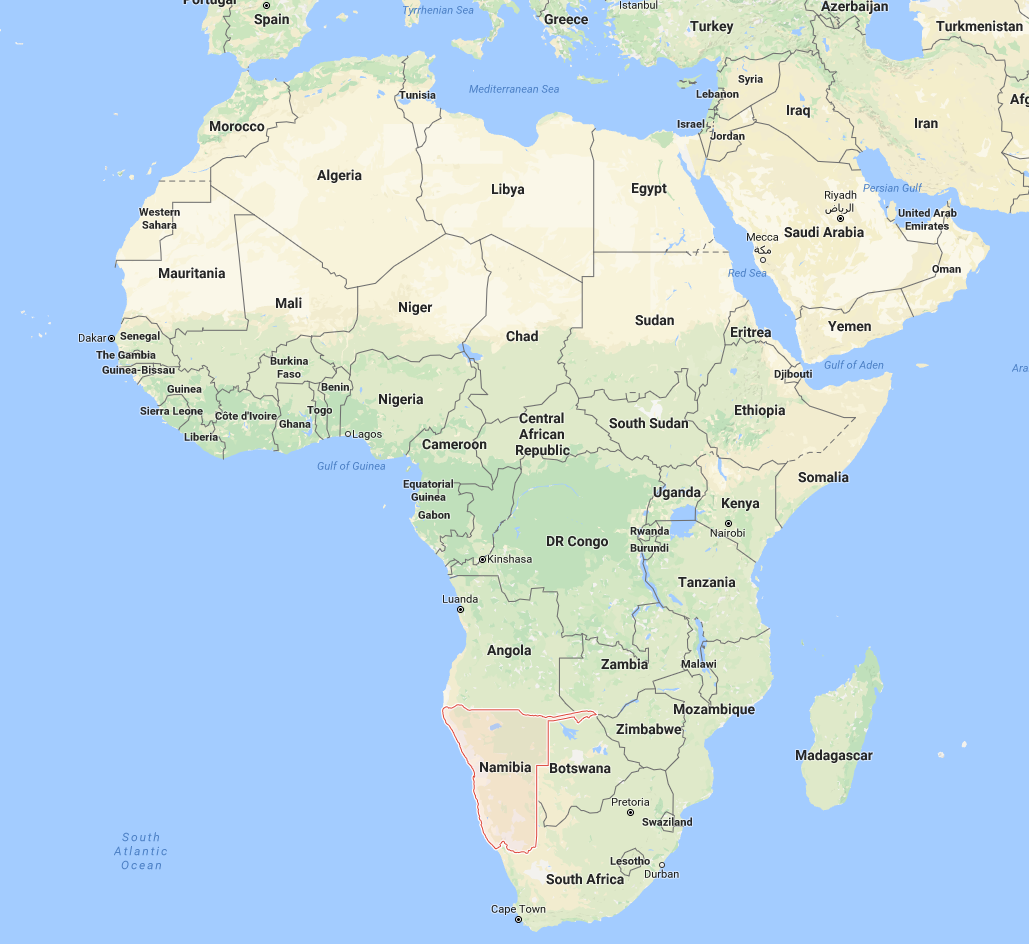 Khoisan population are unique
in having clicks.
S Miyagawa June 2018
13
KHOISAN SPLIT, 122KYA

BLOMBOS CAVE OCRE, 100KYA

RAPD INNOVATION IN TOOL TECHNOLOGY, ~100KYA
S Miyagawa June 2018
14
WHERE DID LANGUAGE COME FROM?
S Miyagawa June 2018
15
Birdsong is the “nearest analogy to language”
						Darwin　(1871)
S Miyagawa June 2018
16
Birds and Humans (Pfenning et al. 2014)
S Miyagawa June 2018
17
Two styles of learning: serial and motif
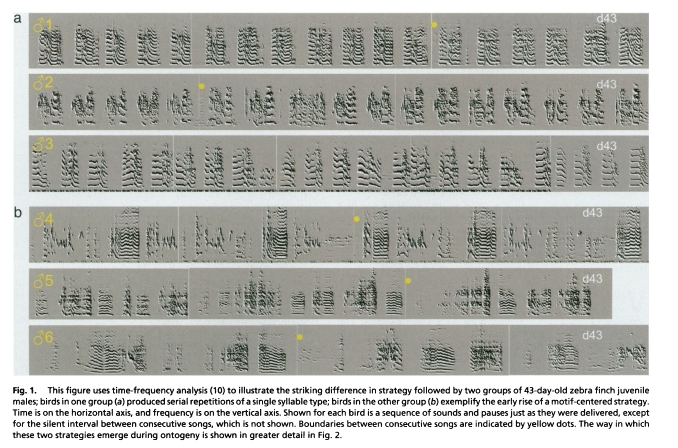 Liu, Gardner, Nottebohm 2004
Liu, Wan-chu, Timothy Gardner, Fernando Nottebohm. 2005. Juvenile 	zebra finches can 	use multiple strategies to learn the same song. PNAS vol. 	101, no. 52, 18177-18182.
S Miyagawa June 2018
18
Two styles of learning for humans
Analytic

		Gestalt 
				
					O’Grady 2005
											dancing
S Miyagawa June 2018
19
Variety
Songs might consist of fixed sequences with only sporadic variation (e.g. zebra finches)

Others show more variable sequences (e.g. nightingales, starlings, or Bengalese finches ); for example, a song of a nightingale is built out of a fixed 
　4- second note sequence. An individual 
　nightingale has 100– 200 song types
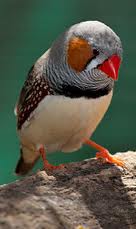 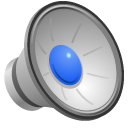 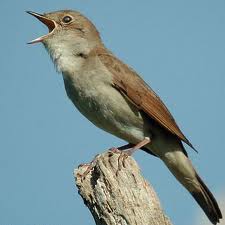 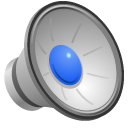 Berwick et al 2011
S Miyagawa June 2018
20
Bengalese finch
S Miyagawa June 2018
21
Creating Sound: Club-winged Manakin
cloud forest of Ecuador and SW Columbia
males flick wings back and knocks them together
vibrates to produce high pitched buzzing sound (1498 Hz)
high speed video shows wings knock together 107 times/second (107 Hz)
107 x 14 = 1498
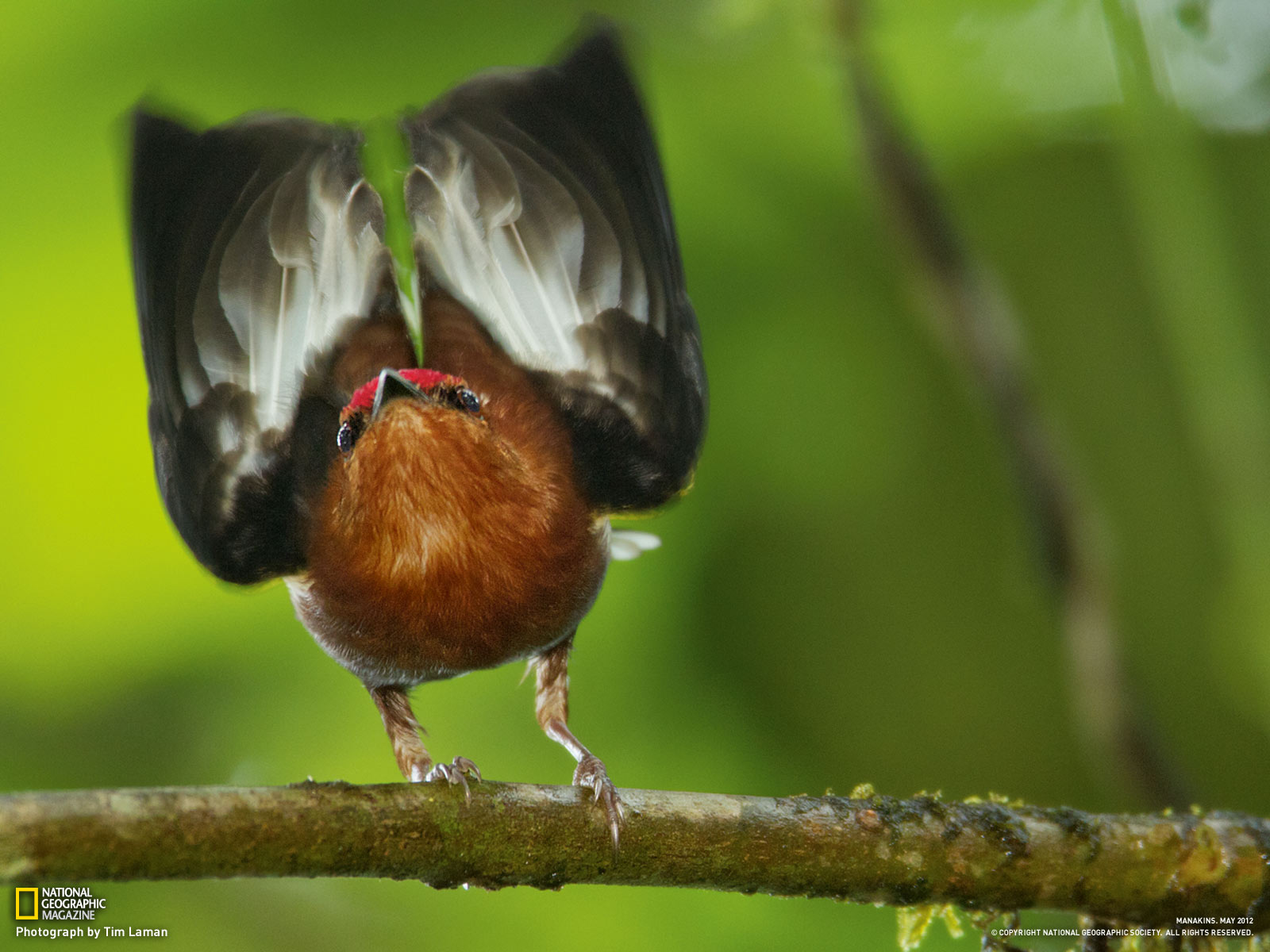 http://ngm.nationalgeographic.com/2012/05/manakins/img/01-club-winged-manakin-makes-music_1600.jpg (Tim Laman)
Bostwick et al (2010) Proc. Roy. Soc. B277, 835-841 Fig. 1.]
S Miyagawa June 2018
22
PROBLEM: BIRDSONG DOESN’T 
HAVE ANY WORDS
S Miyagawa June 2018
23
Conveying meaning in the animal world
Vervet monkeys of Kenya	
	(Seyfarth, Cheney, Marler 1980 Science)


eagle 鷲		    snake　へび		  leopard														レパード
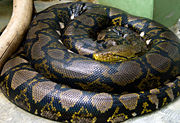 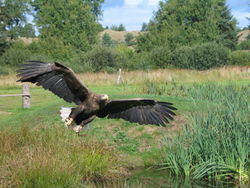 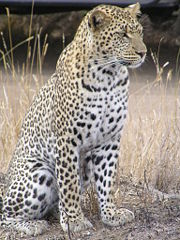 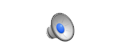 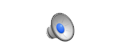 bees
S Miyagawa June 2018
24